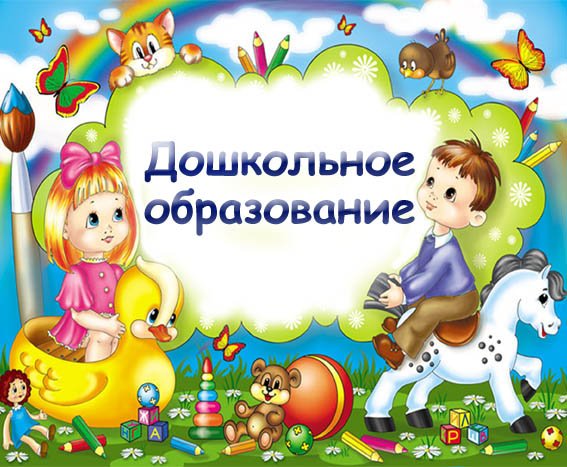 Использование информационно-коммуникационных технологий в ДОУ
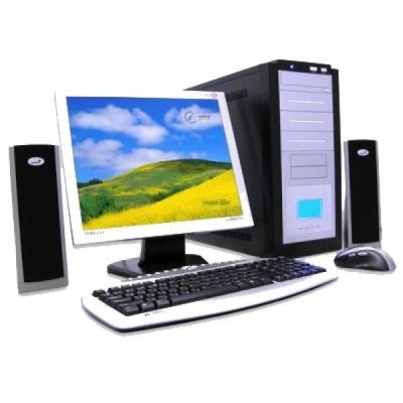 Если вы что-то не можете объяснить шестилетнему ребёнку, вы сами этого не понимаете.                                 Альберт Эйнштейн
Использование 
информационно-коммуникационных технологий в ДОУ - 
 актуальная проблема современного дошкольного воспитания.
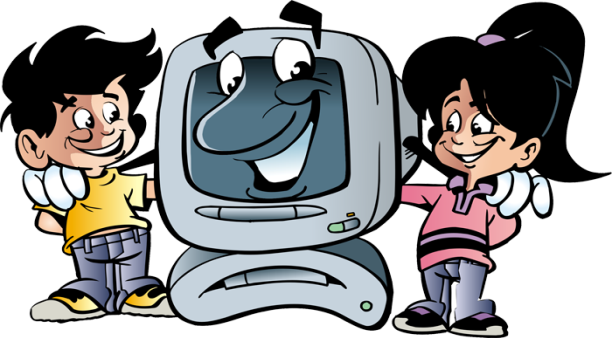 В своей работе педагог может использовать следующие средства информационно-коммуникативных технологий:
Компьютер
Принтер
Телевизор
Магнитофон
Фотоаппарат
Видеокамера
Электронные доски 
Видеомагнитофон, DVD плейер 
Мультимедийный проектор
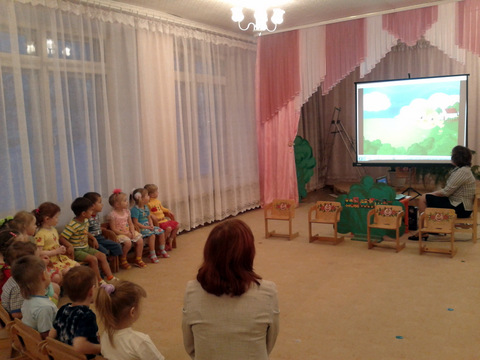 Области применения ИКТ педагогами ДОУ
Ведение документации.

Календарные планы
Перспективные планы
Портфолио
Области применения 
ИКТ педагогами ДОУ
2. Методическая работа, повышение квалификации педагога.
Области применения 
ИКТ 
педагогами ДОУ
3. Воспитательно-образовательный процесс.
Занятия с мультимедийной поддержкой могут включать следующие интерактивные материалы:
Фотографии;Видеоролики;Видеофрагменты (фильмов, сказок, мультфильмов);Презентации (электронные книги, электронные выставки);Возможно создание коллекций цифровых фотографий и мультфильмов.
Особое место при использовании ИКТ занимает работа с родителями:
Возможность продемонстрировать любые документы, фотоматериалы;
Оптимальное сочетание индивидуальной работы с групповой;
Использование ИКТ при проведении родительских собраний.
Электронные образовательные ресурсы (ЭОР) - учебные материалы,
 для воспроизведения которых используются электронные устройства
Видеофильмы,
звукозаписи
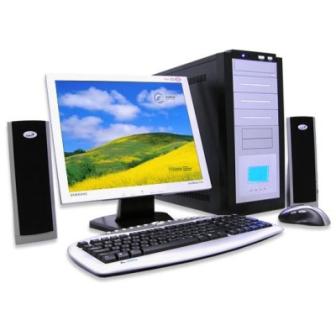 DVD-плеер,
магнитофон
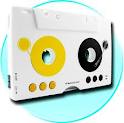 Компьютер
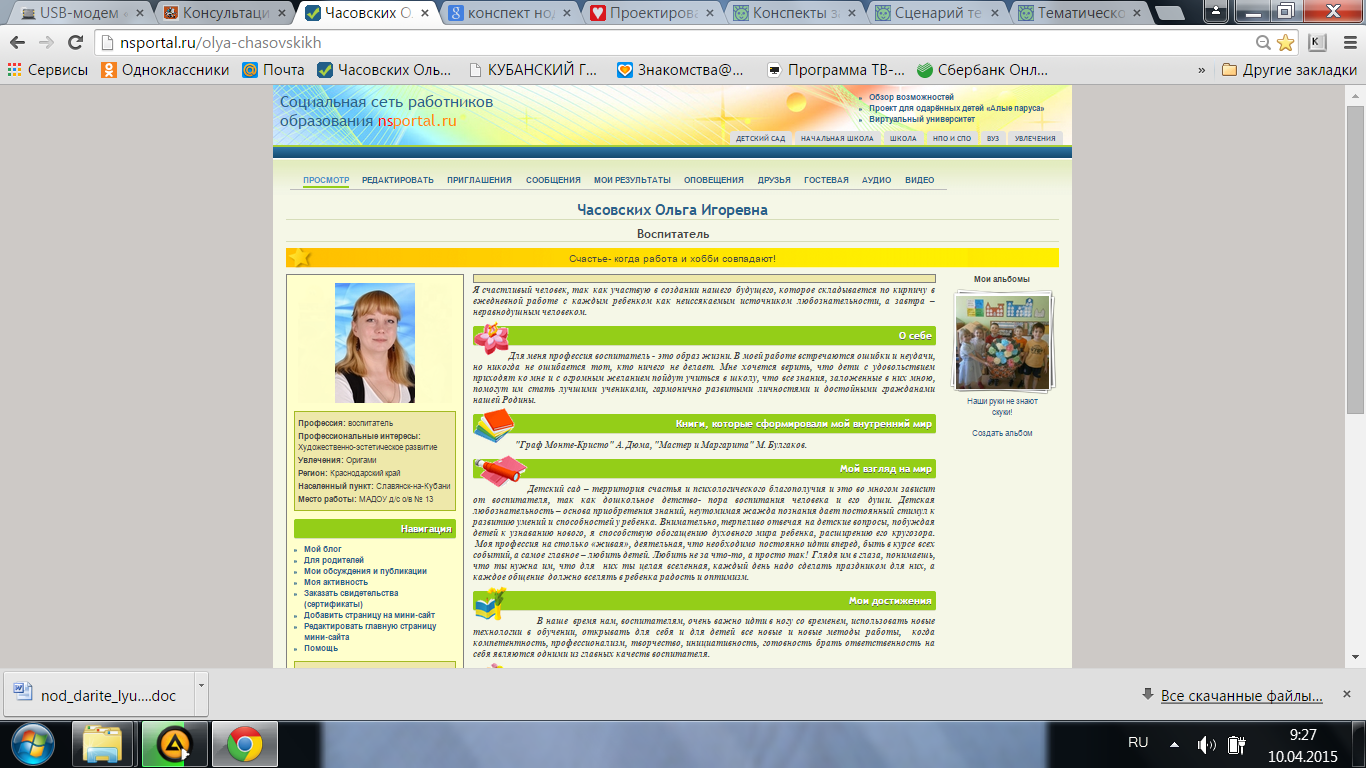 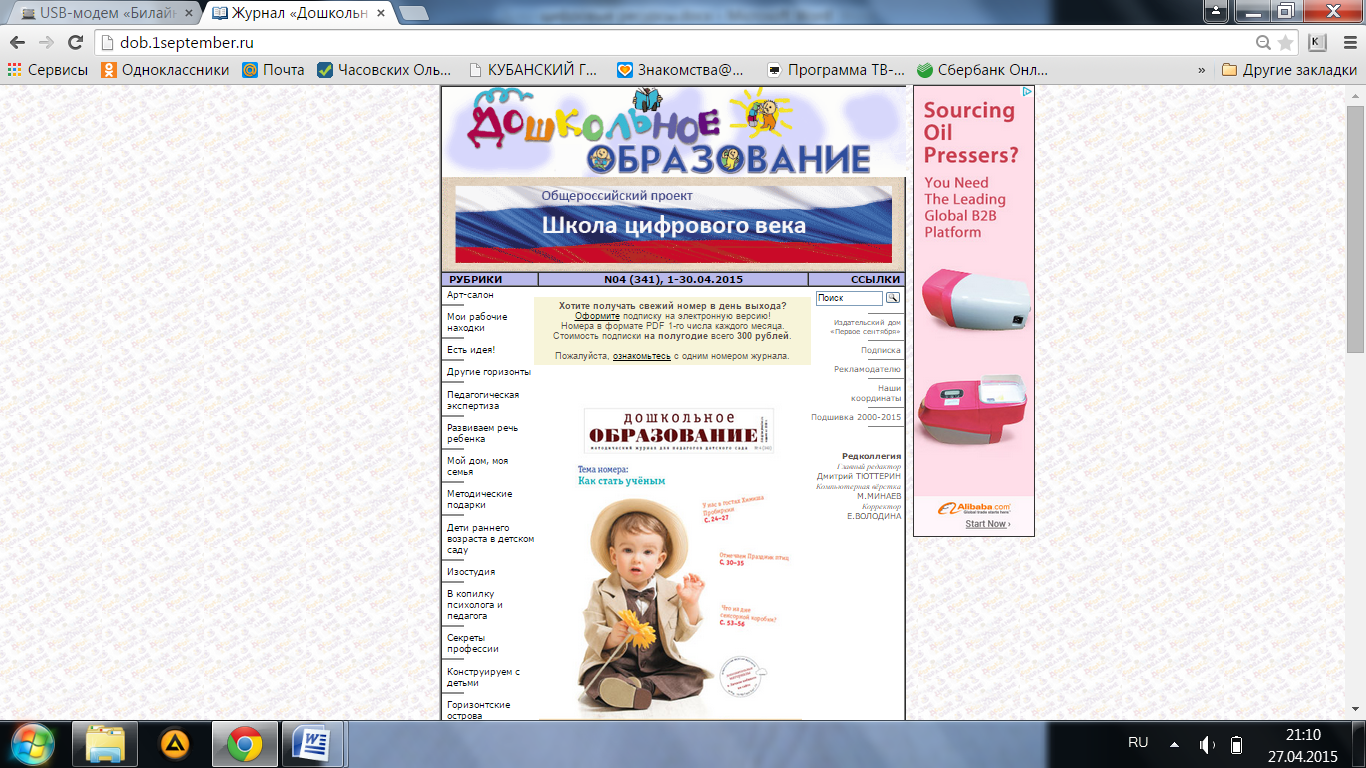 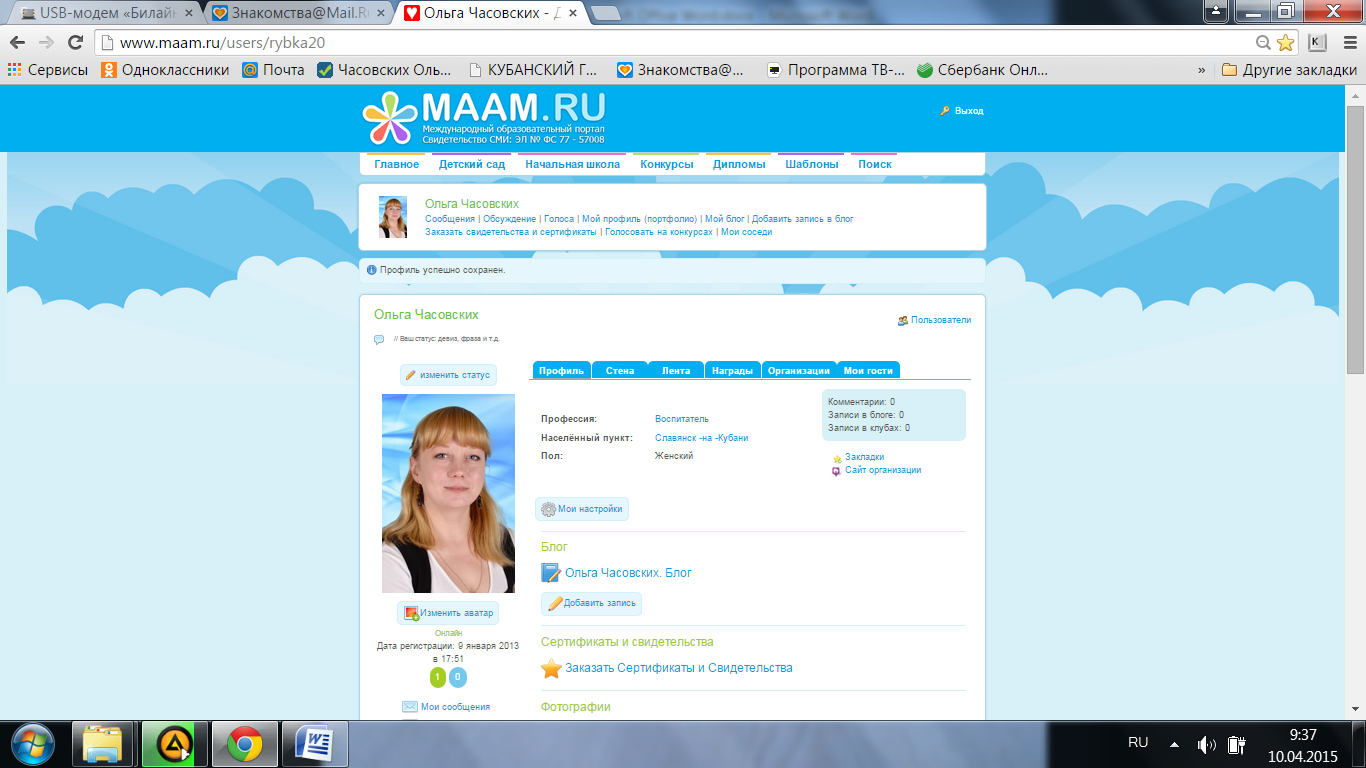 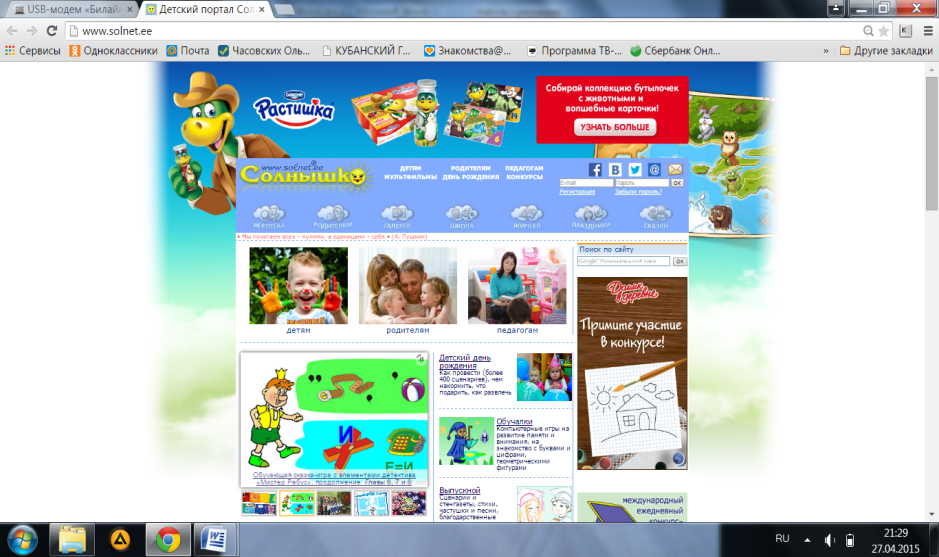 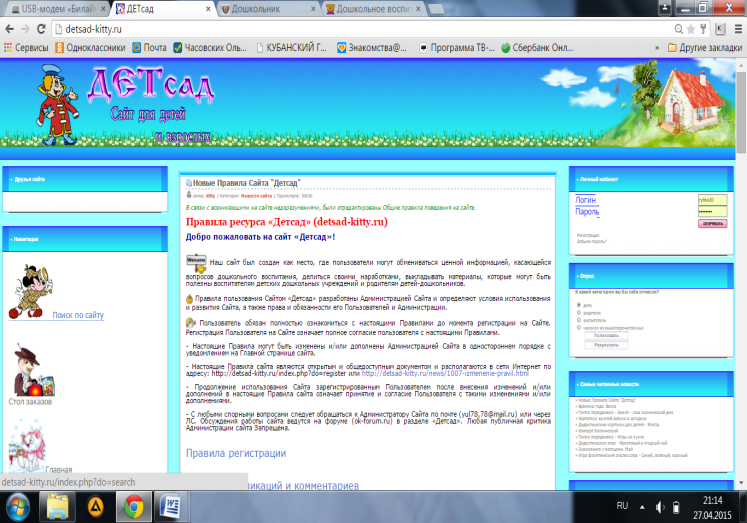 Требования к организации просмотра телевизионных передач и видеофильмов

Для просмотра телевизионных передач и видеофильмов используют телевизоры с размером экрана по диагонали 59 - 69 см. Высота их установки должна составлять 1 - 1,3 м. 
При просмотре телепередач детей располагают на расстоянии не ближе 2 - 3 м и не дальше 5 - 5,5 м от экрана. Стулья устанавливают в 4 - 5 рядов (из расчета на одну группу); расстояние между рядами стульев должно быть 0,5 - 0,6 м. Детей рассаживают с учетом их роста.
Требования к организации просмотра телевизионных передач и видеофильмов

Непрерывная длительность просмотра телепередач и диафильмов в младшей и средней группах - не более 20 мин., в старшей и подготовительной - не более 30 мин. Просмотр телепередач для детей дошкольного возраста допускается не чаще 2 раз в день (в первую и вторую половину дня). Экран телевизора должен быть на уровне глаз сидящего ребенка или чуть ниже. Если ребенок носит очки, то во время передачи их следует обязательно надеть.
Просмотр телепередач в вечернее время проводят при искусственном освещении групповой верхним светом или местным источником света (бра или настольная лампа), размещенным вне поля зрения детей. Во избежание отражения солнечных бликов на экране в дневные часы окна следует закрывать легкими светлыми шторами.
ПЕРИОДИЧНОСТЬ
Непрерывно - образовательную деятельность с использованием компьютеров для детей 5-7 лет следует проводить не более одного раза в течение дня и не чаще трех раз в неделю в дни наиболее высокой работоспособности: во вторник, среду и четверг. После работы с компьютером с детьми проводят гимнастику для глаз.
Основные направления развития ИКТ в условиях ДОУ
Использование ИКТ 
не предусматривает 
обучение детей основам информатики и вычислительной техники
Обучение работе на компьютере
Средство развития и 
воспитания
ребенка
ИКТ
Развивающие 
компьютерные
 игры
Средство 
интерактивного
 обучения
Дидактические 
компьютерные игры
Средство мониторинга
 за усвоением программы
Компьютерные игры
 для индивидуальной
 работы с ребенком
Преимущества использования интерактивных материалов
Данные материалы: 
позволяют увеличить восприятие материала; 
обеспечивают наглядность; 
повышает непроизвольное внимание детей, помогает развить произвольное; 
побуждает детей к поисковой и познавательной деятельности; 
способствует эффективному усвоению материала, развитию памяти, воображения, творчества детей. 
Подбор иллюстративного материала к НОД
Создание дидактических игр
Проблемы в использовании ИКТ.
Материальная база ДОУ
Защита здоровья детей.
Недостаточная ИКТ – компетентность педагога.
СПАСИБО ЗА ВНИМАНИЕ!
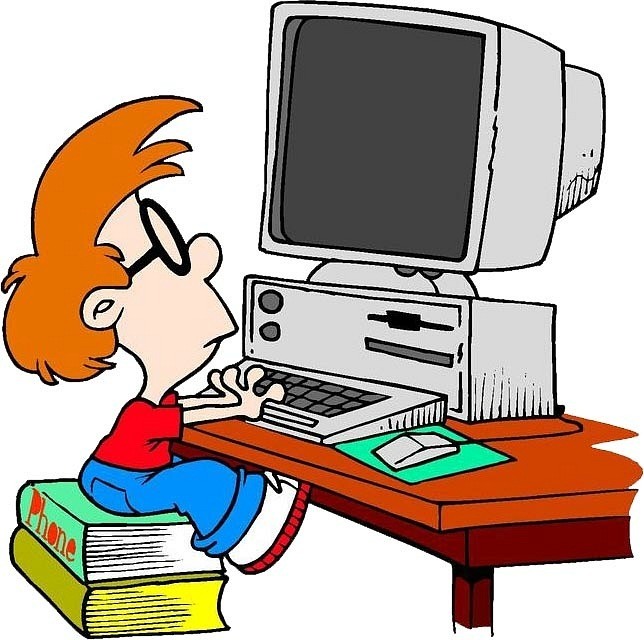